Методическая служба МБОУ Досатуйской СОШ
2018-2019
Квалификационные категории педагогов
Структура методической службы школы
Методическая тема школы
Личностное развитие участников образовательного процесса
 по индивидуальным образовательным  маршрутам
Цель методической службы
Обеспечение роста уровня профессиональной компетентности каждого учителя через индивидуальный образовательный маршрут
Задачи методической службы
вовлекать педагогический коллектив в инновационную деятельность для повышения профессиональной компетентности учителей и образовательных результатов учащихся; 
	обеспечивать непрерывность, персонификацию и актуальность повышения квалификации педагогических работников;
	обеспечить научно-методическое сопровождение деятельности учителей в условиях введения профстандарта педагога.
Из Анализа  работы методической службы
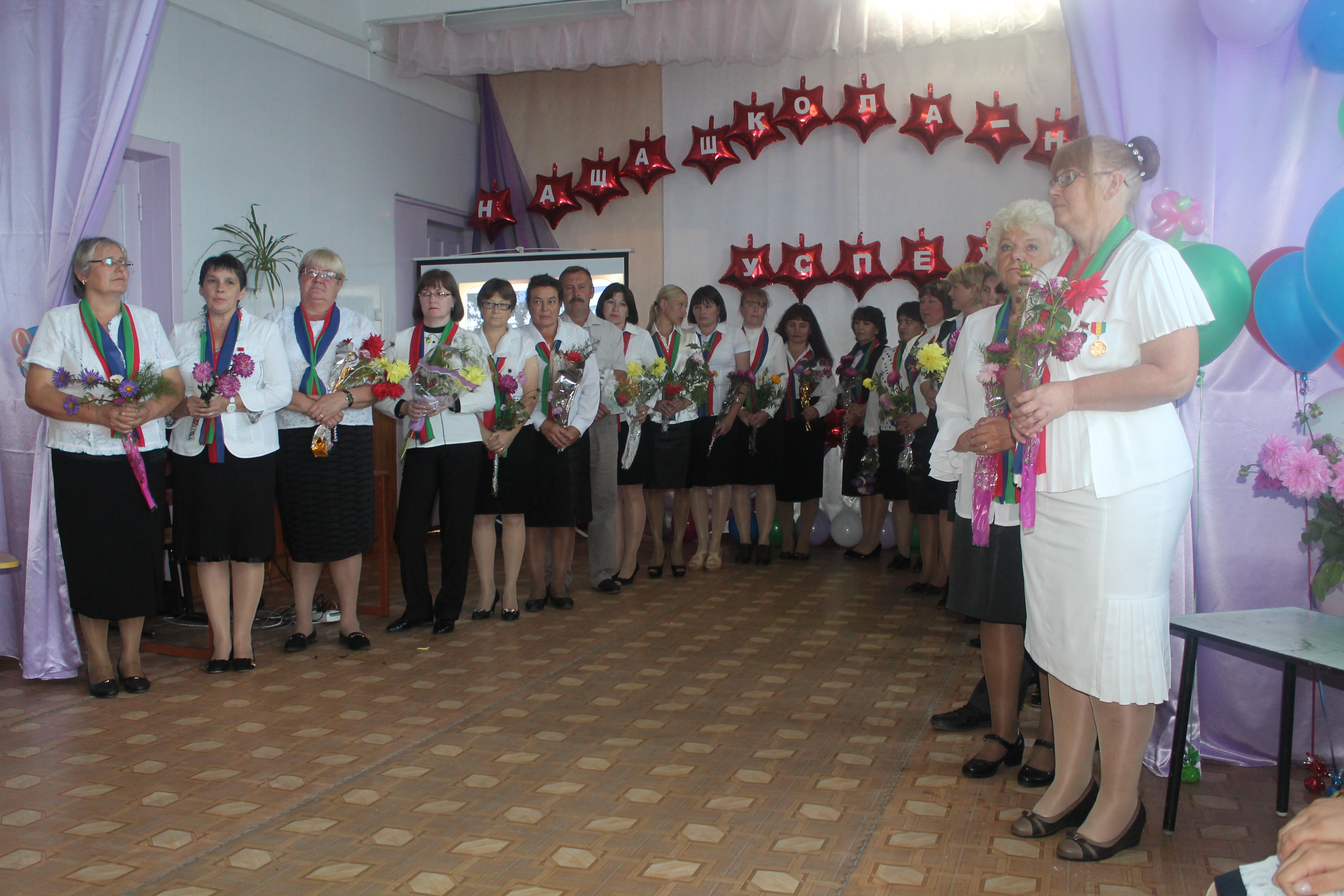 проведено 20 открытых уроков и внеклассных мероприятий на районном уровне, на которых присутствовало около 70 коллег из школ района.
 Все учителя школы приняли участие в проведении открытых внеклассных мероприятий в рамках предметных недель.
Аттестовались  на высшую категорию – 3 человека, на первую – 1, на соответствие занимаемой должности – 4.
Во всероссийских конкурсах   22 учителя получили дипломы 1-3 степени; 
15 учителей – участники вебинаров и видеоконференций;
методические разработки уроков помещены на сайте «Инфоурок» у 14 педагогов.
Все учителя – участники  Губернаторского проекта  «Публичная презентация «Наша школа – наш успех!», Школьного фестиваля по дополнительному образованию» в рамках реализации краевого проекта «Успешная школа – успешное будущее!»
Участие учителей школы в конкурсах и конференциях
«Гордость отечественного образования»
Инновации в школе
Деятельность методсовета
Заседание №2 
Работа с одаренными: итоги олимпиад. (Балагурова Н.М.)
Индивидуальный маршрут ученика.(Банщикова Л.П.)
Мониторинг здоровья учащихся. (Макушева Е.В.) 
Заседание №3. 
 Организация профориентационной работы в школе. (Полухина Р.В.)
Мониторинг активности учителя. (Балагурова Н.М.)
Отчет по методработе ШМО.(руководители МО)
Заседание №4: 
Как провести анализ работы ШМО и методической службы школы. (Балагурова Н.М.)
Мониторинг УУД учащихся (Кл.руководители)
Единый орфографический режим в школе (Балагурова Н.М.)
Заседание №1:
 коррекция плана работы. 
Подготовка к Публичной презентации школы.
Разработка ООП СОО
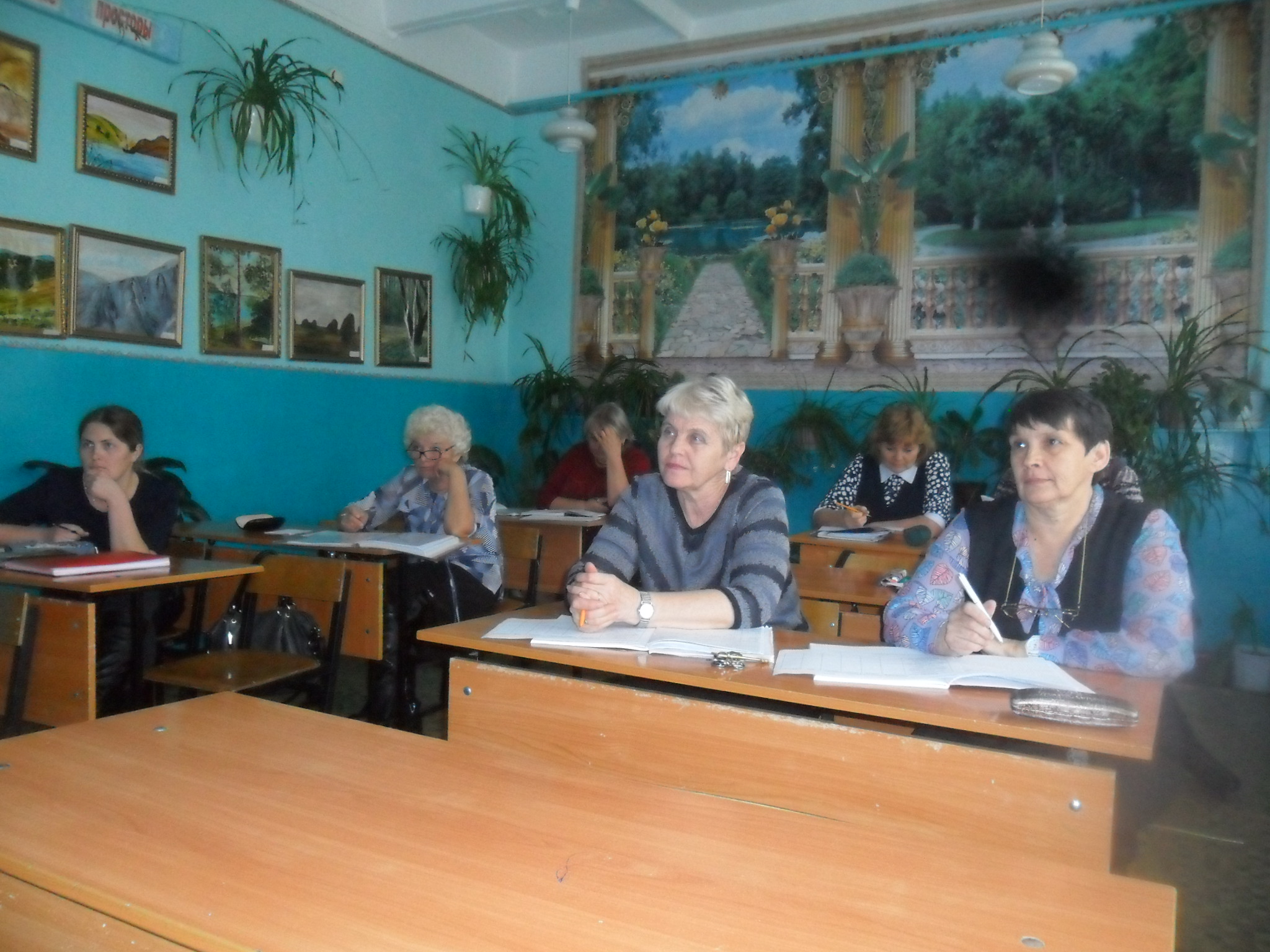 Повышение квалификации
Внутрифирменное обучение
Медиа-семинар «Психология  крика, или почему кричит учитель».
Теоретический семинар «Метапредметные результаты обучения как важнейший компонент реализации требований ФГОС» ;
Семинар-практикум:  «Технологическая карта урока», 
Мастер-класс «Технология творческих мастерских»
Онлайн-семинар  «Рефлексия как условие профессионального развития педагога»
Образовательные Технологии
Технология развития критического мышления 
Дебаты
Кейсовая технология
Мозаичный класс
ИКТ-технологии
Интернет-технологии
Технология творческих 
    мастерских
Исследовательские технологии
Проектные технологии
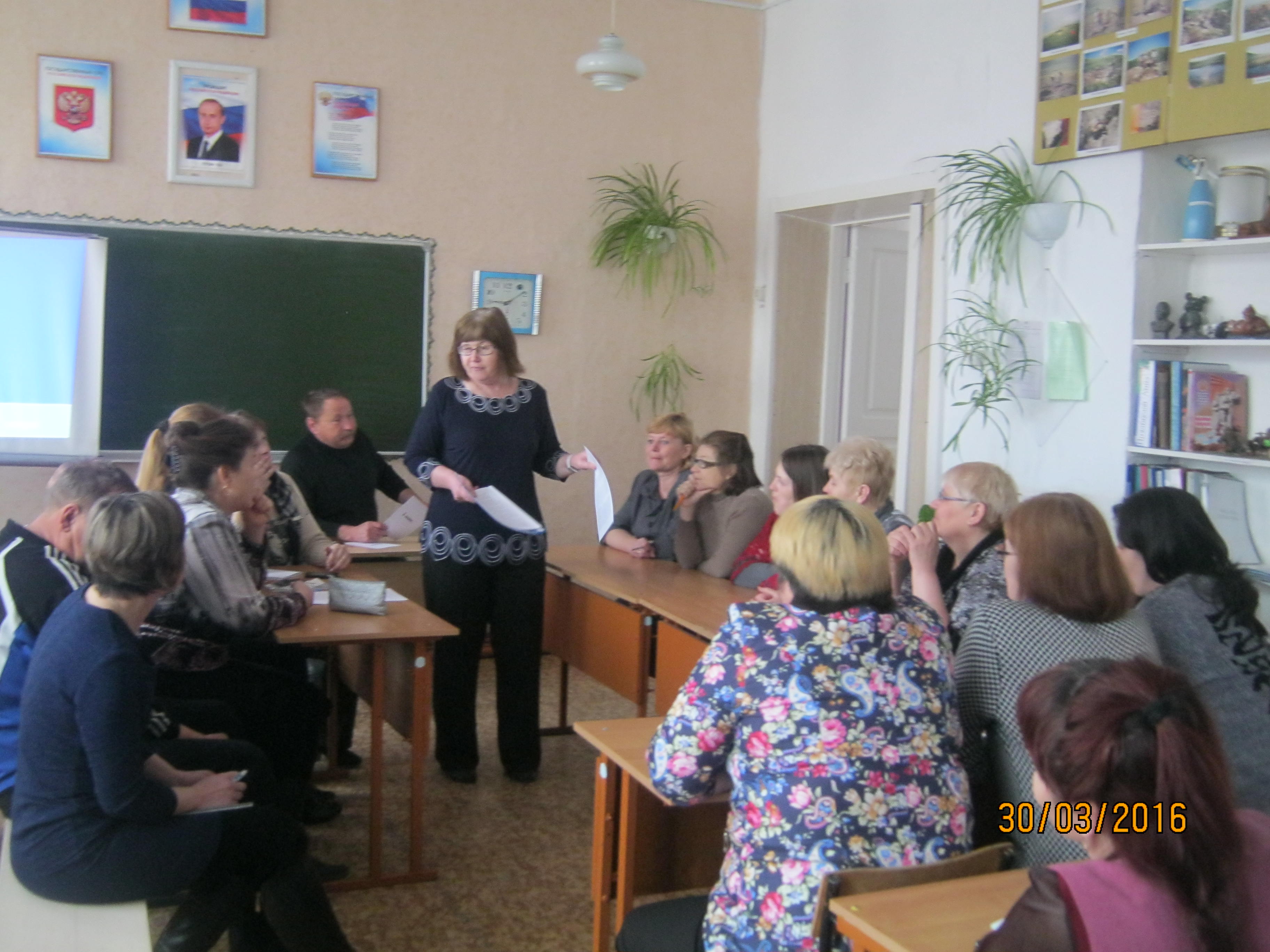 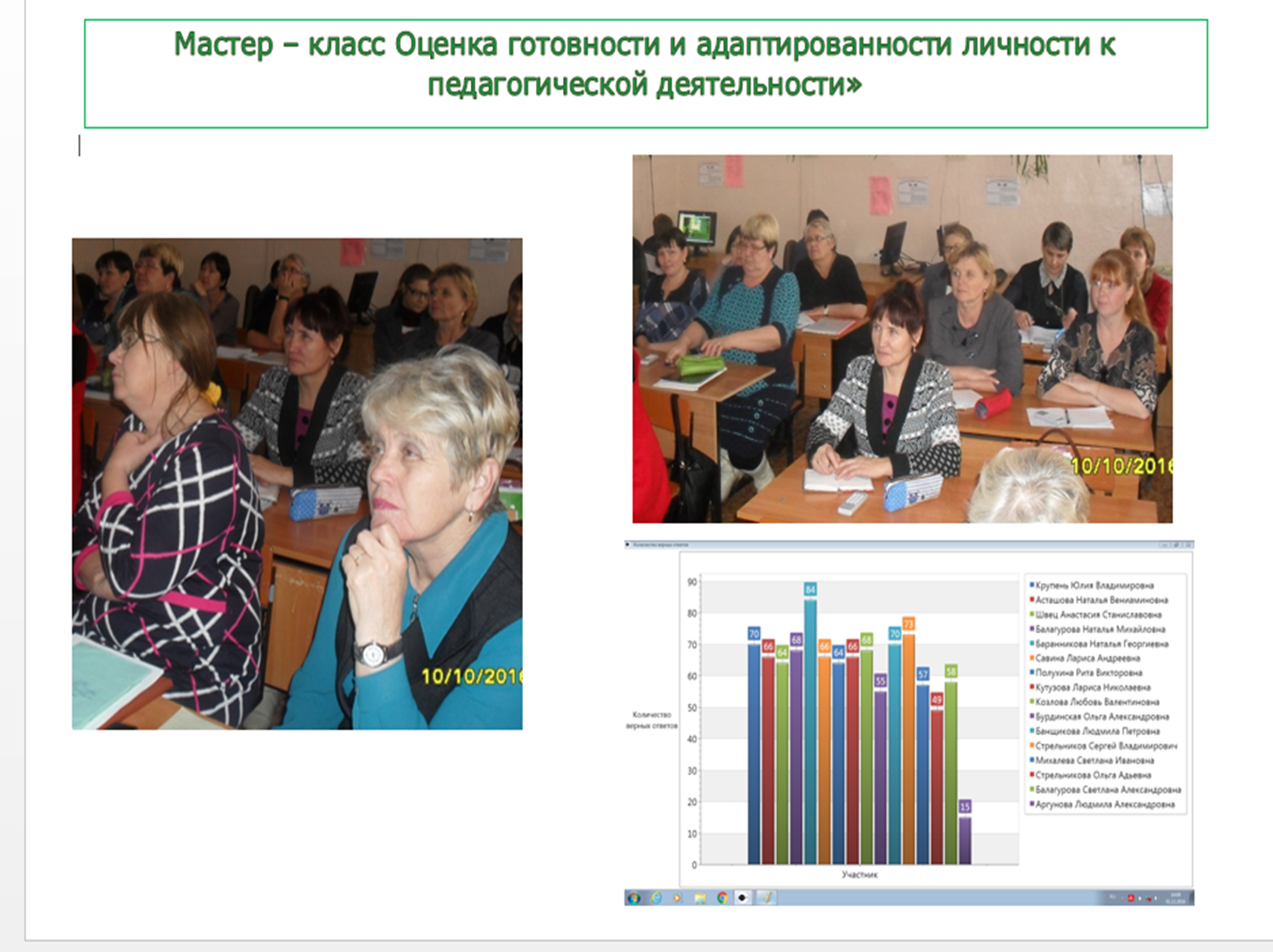 Самообразование учителей
Самообразование учителя
Анализ деятельности учителя
Индивидуальный маршрут учителя 
Портфолио учителя
Формы методической работы
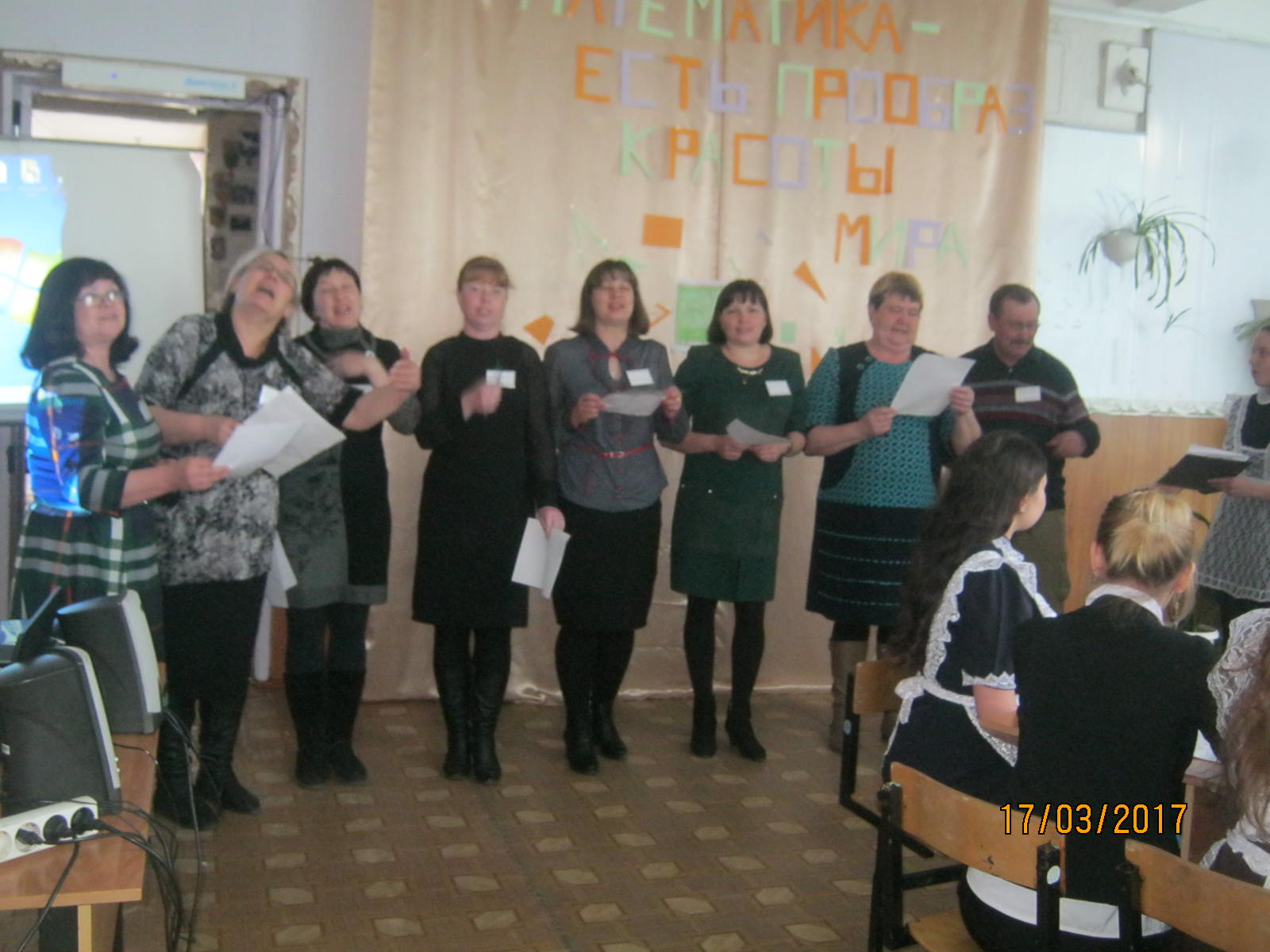 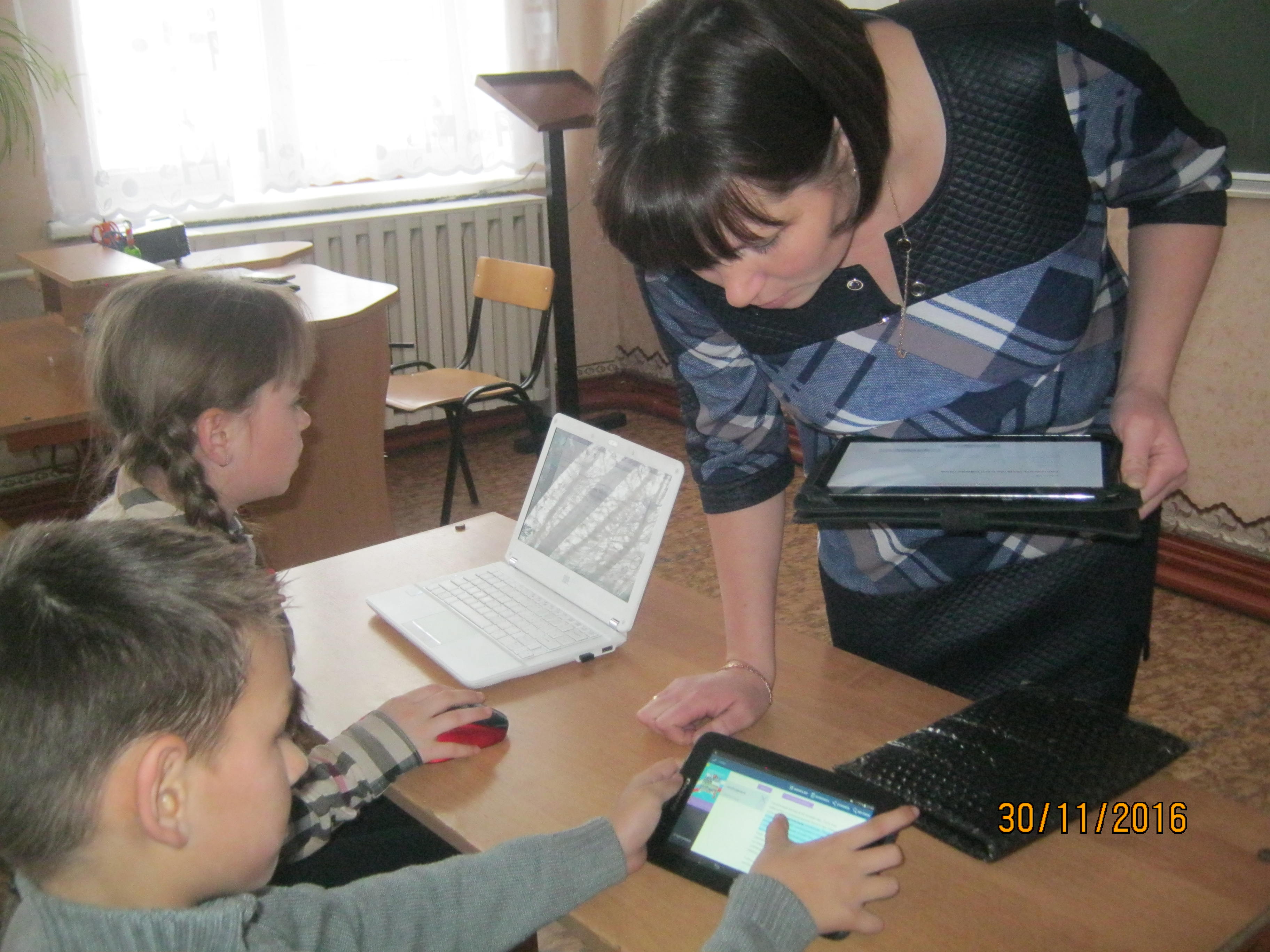 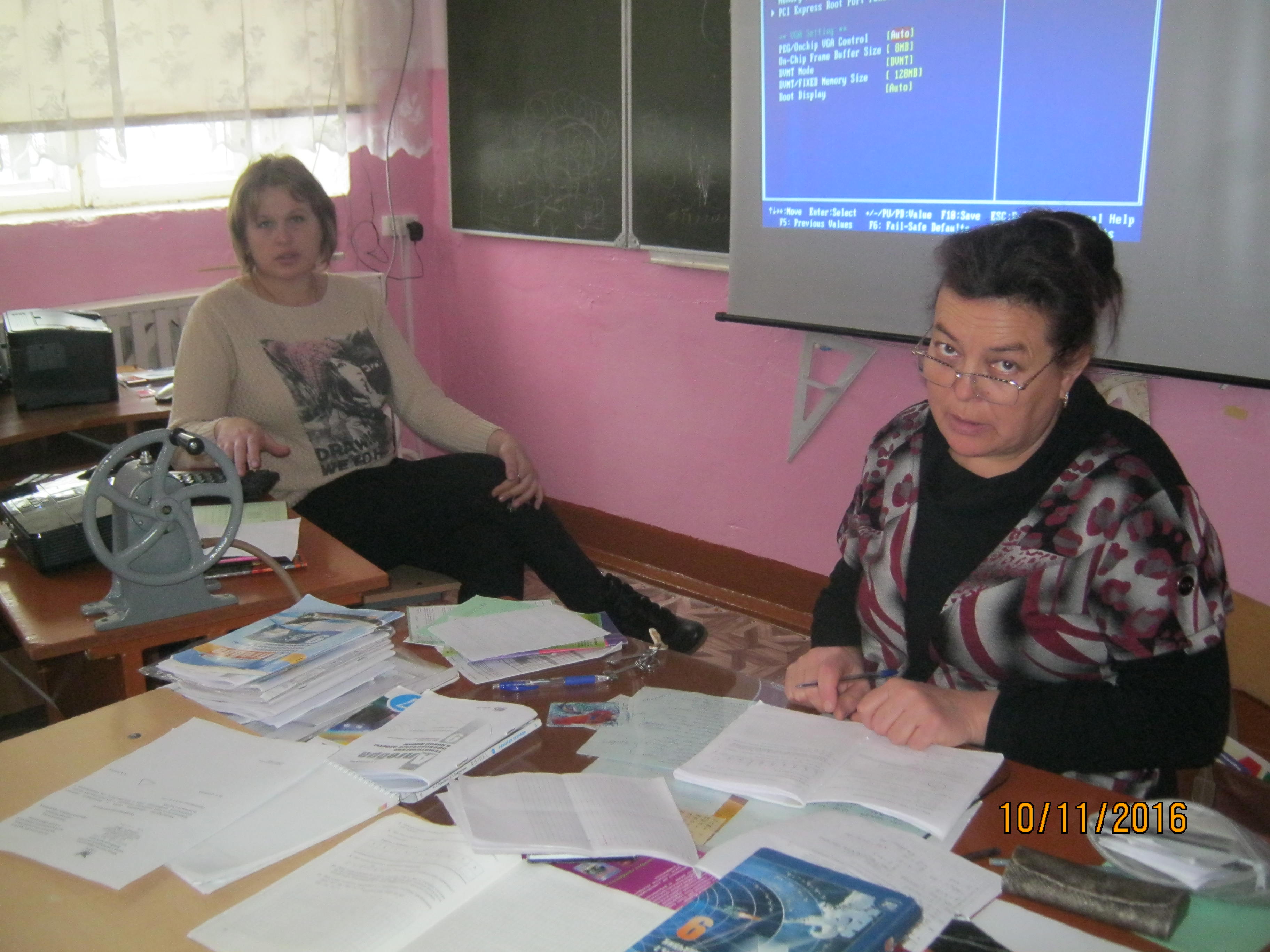 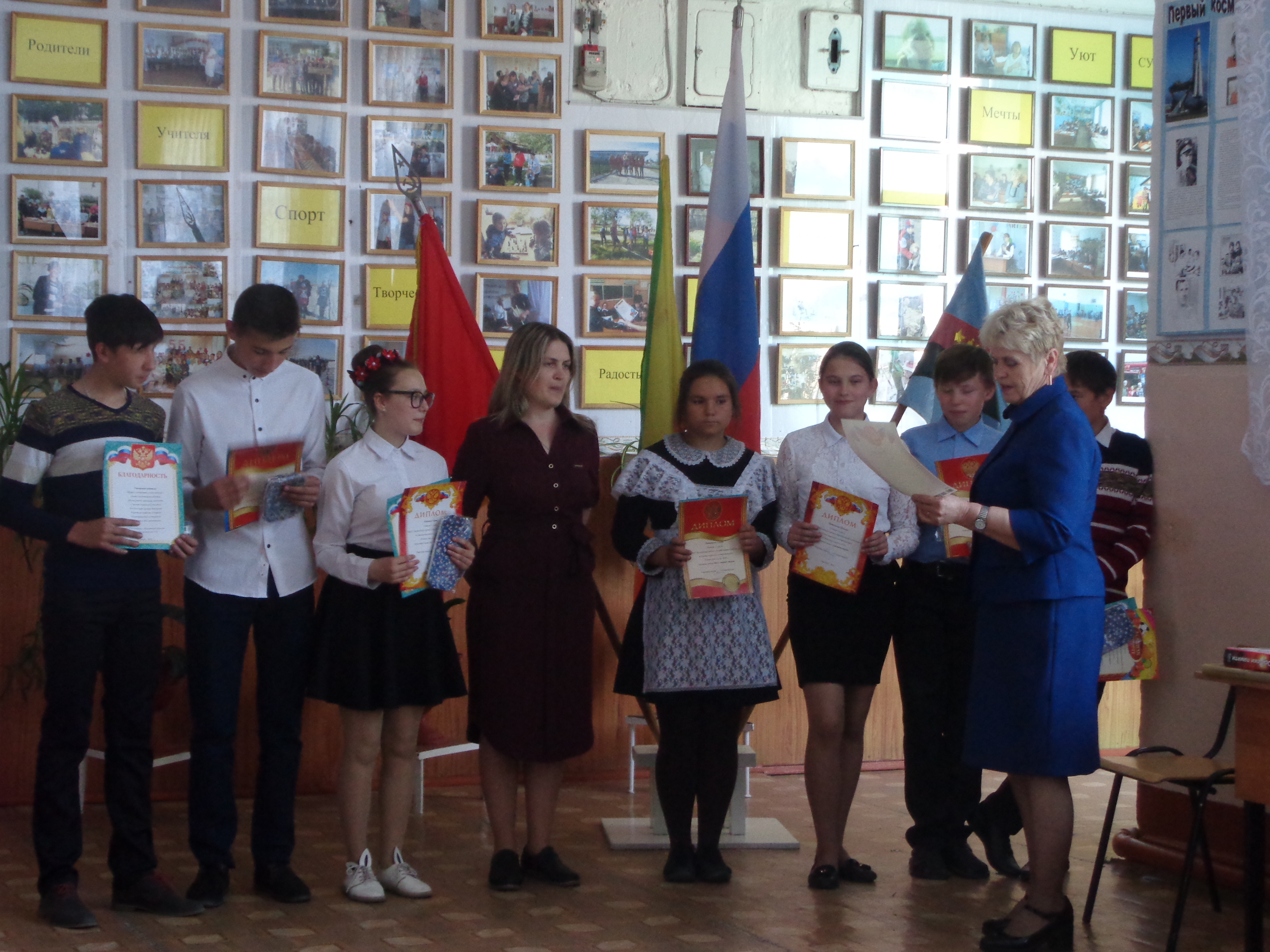 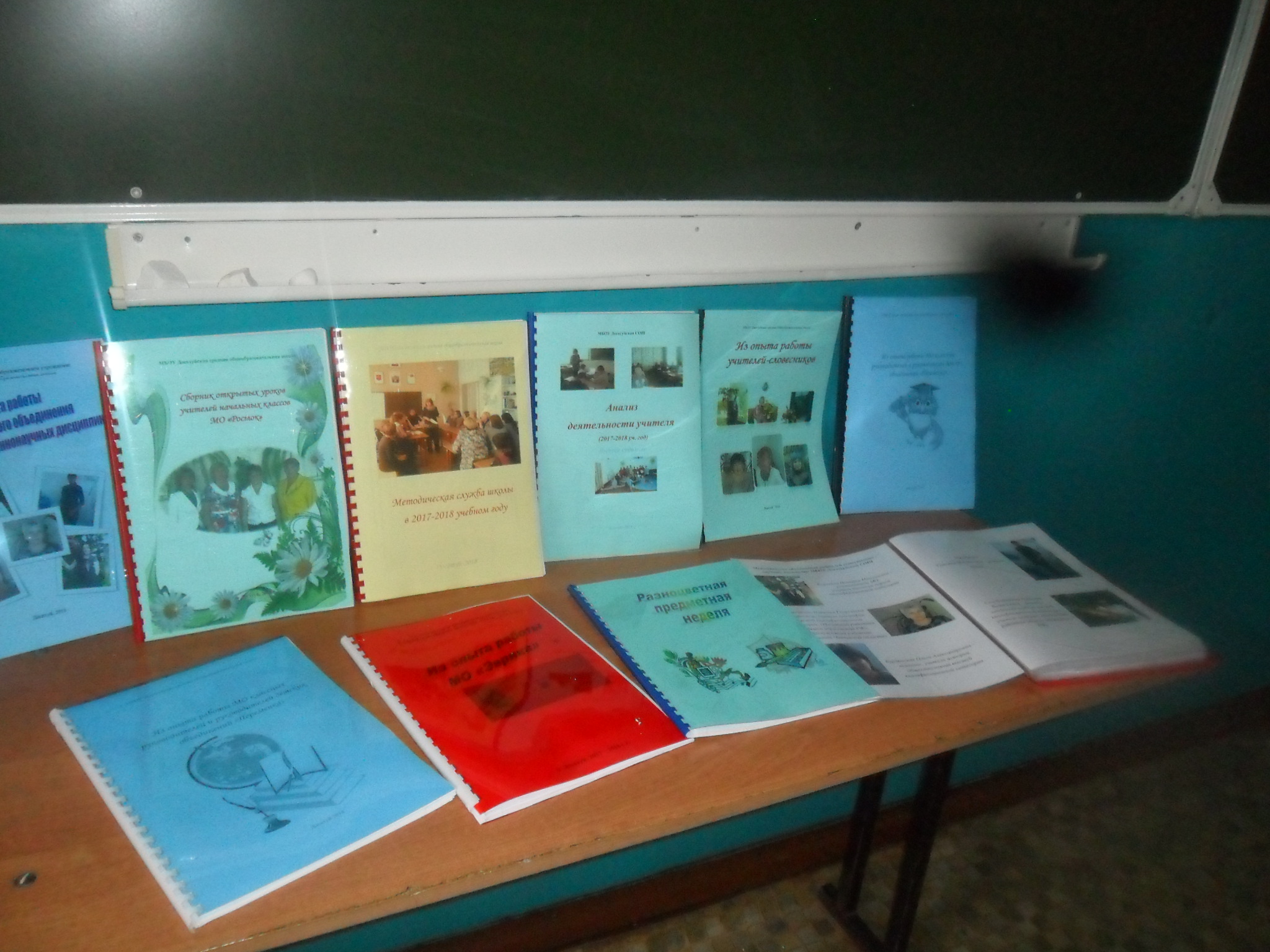 Самодиагностика затруднений
Индивидуальная программа развития ребенка
Взаимодействие с родителями по вопросам воспитания 
Коррекционно-развивающая работа
Подготовка учащихся к ЕГЭ по предметам по выбору
Требования профстандарта
Панорама научно-методической деятельности